Презентация ученика 3 Б класса Ершова Максима 
Город Санкт-Петербург
Полезные ископаемые
Цели
Узнать новое
Ответить на вопросы теста
Посмотреть иллюстрации
Коллекция камней
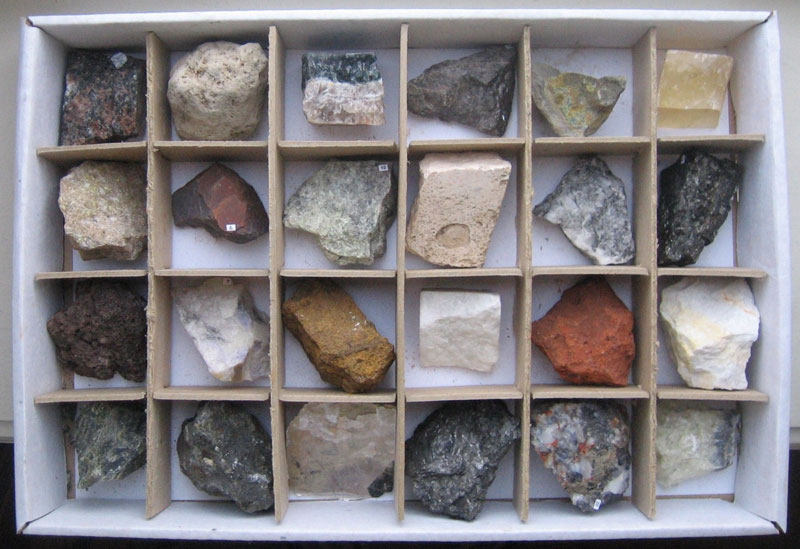 Известняк
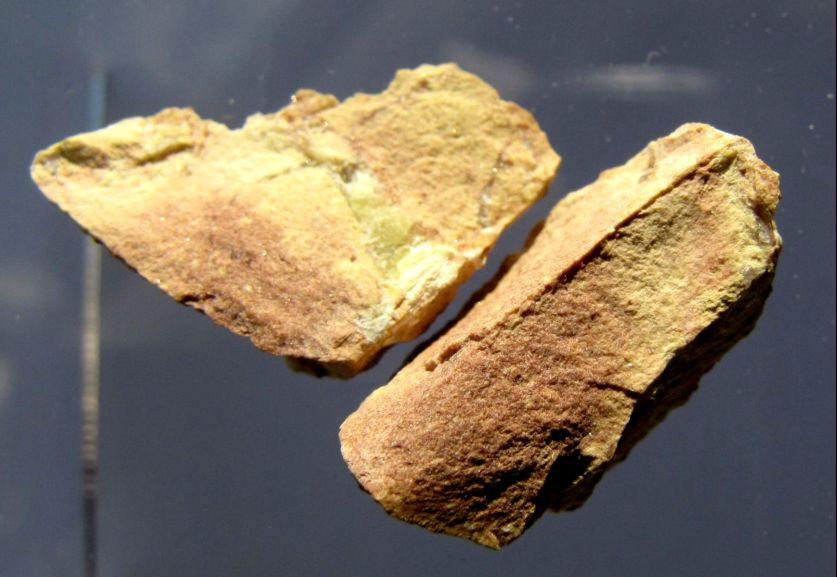 Драгоценные камни
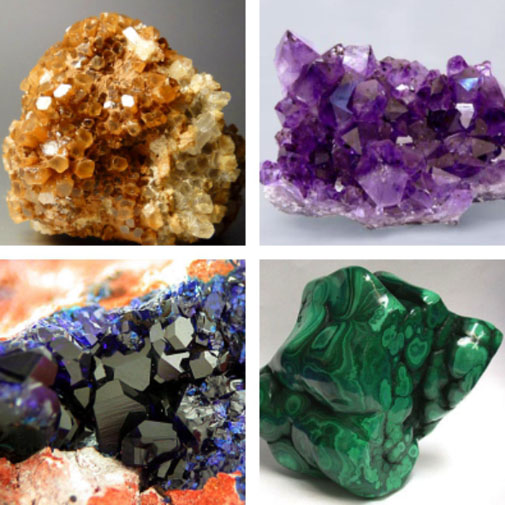 Торф
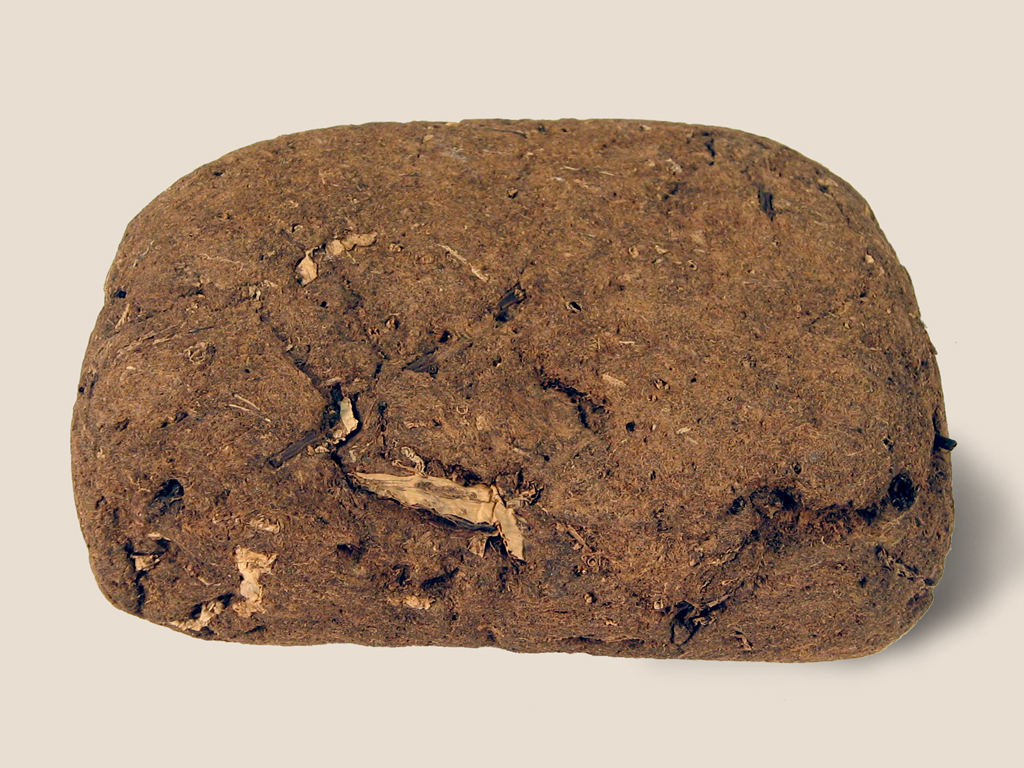 Самородное золото
Железная руда
Тест
Как называется полезное ископаемое которым облицована Нева?                                                                                              
Как называется полезное ископаемое из которого делают духи?                                                                  
Что делают из песка?                                                   
Что делают из железной руды?
КОНЕЦ
ЖЕЛАЮ  УДАЧИ !